Россия  родина  моя
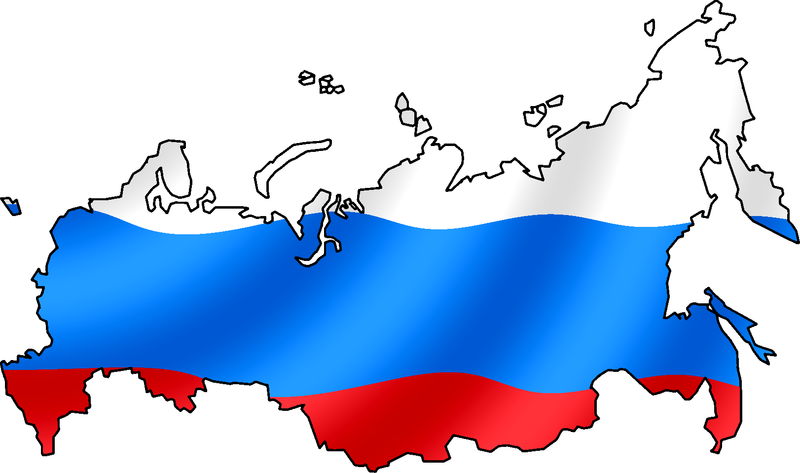 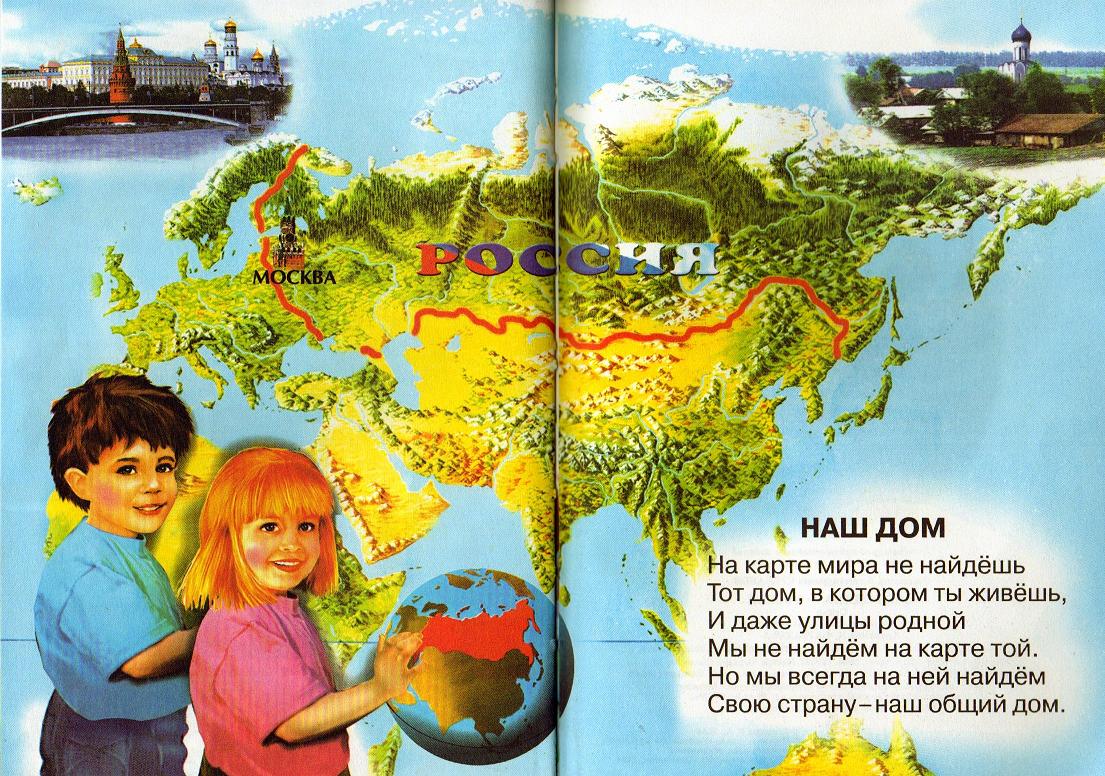 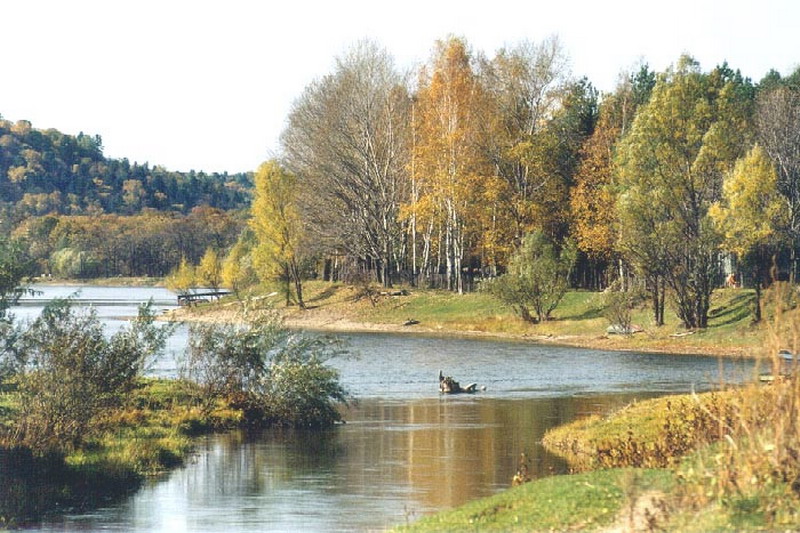 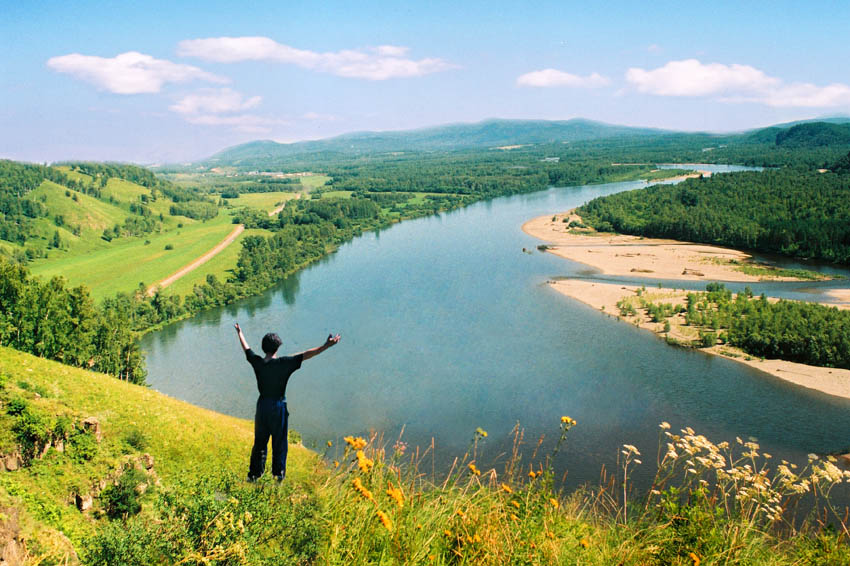 Россия наша  родина  и мы  её любим
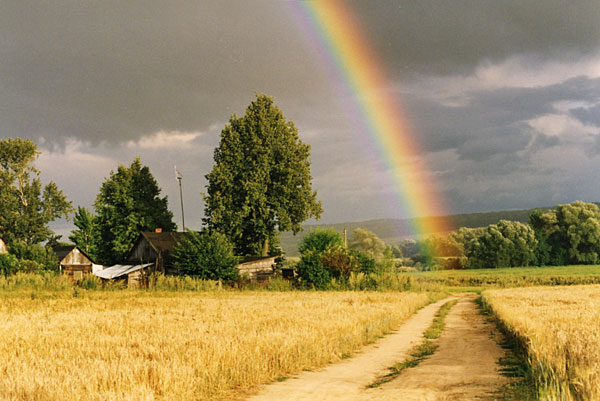 Но  мы  не бережём нашу родину и сами  её губим.
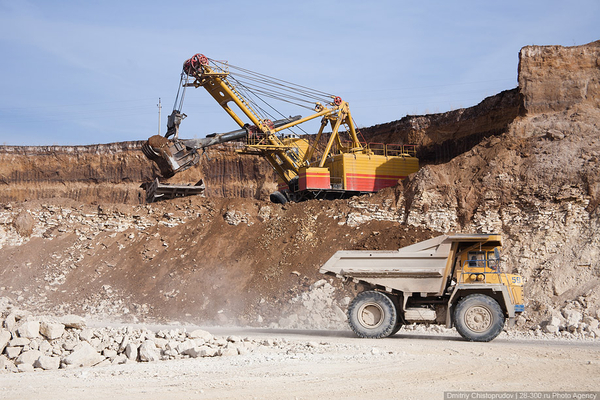 Берегите  природу
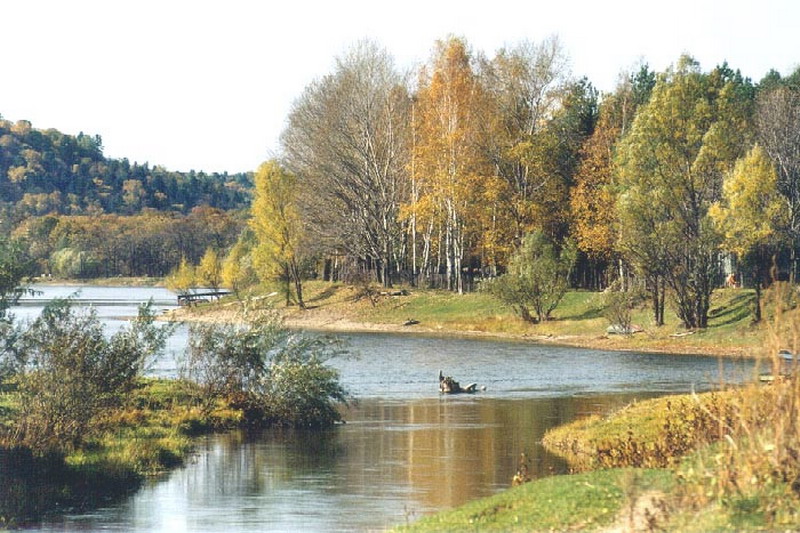 В России проходят выборы.  Сейчас президентом России  является В.В.Путин
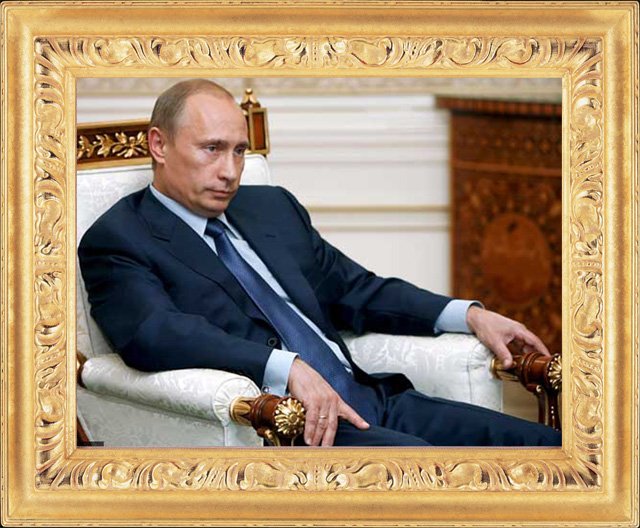 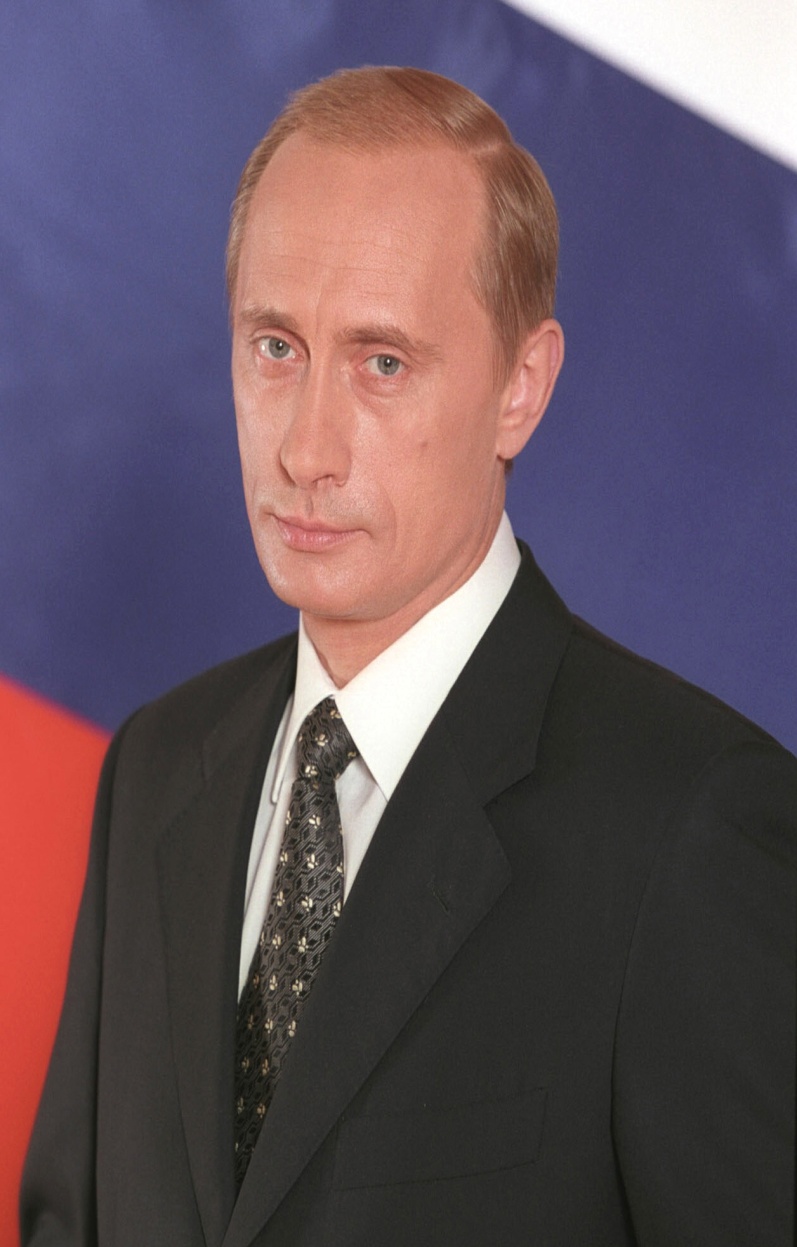 Столицей  России  является  г. Москва.
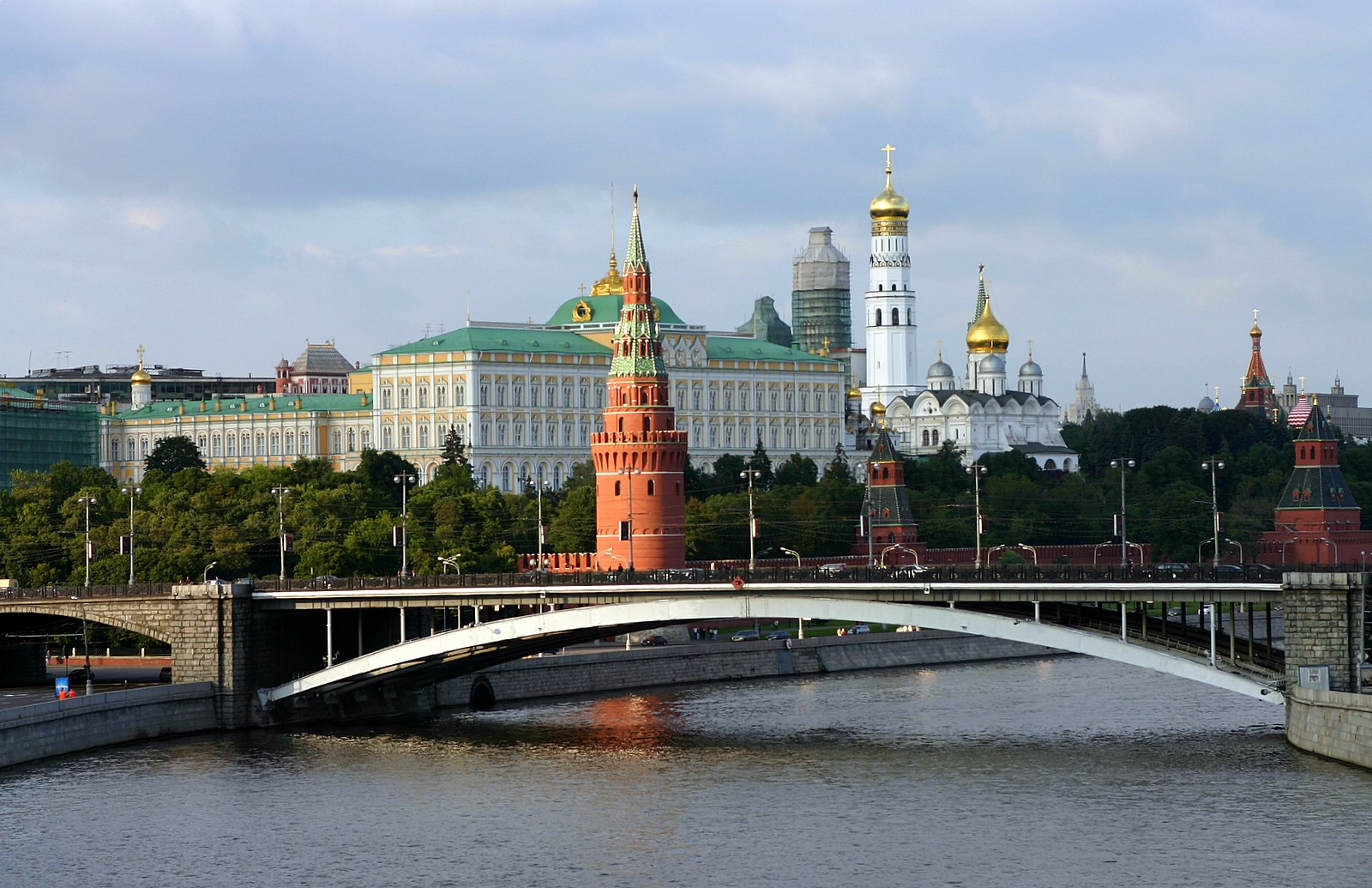 В  Москве  на Красной площади находится Кремль.  Примерно он  появился в
11-15
веке
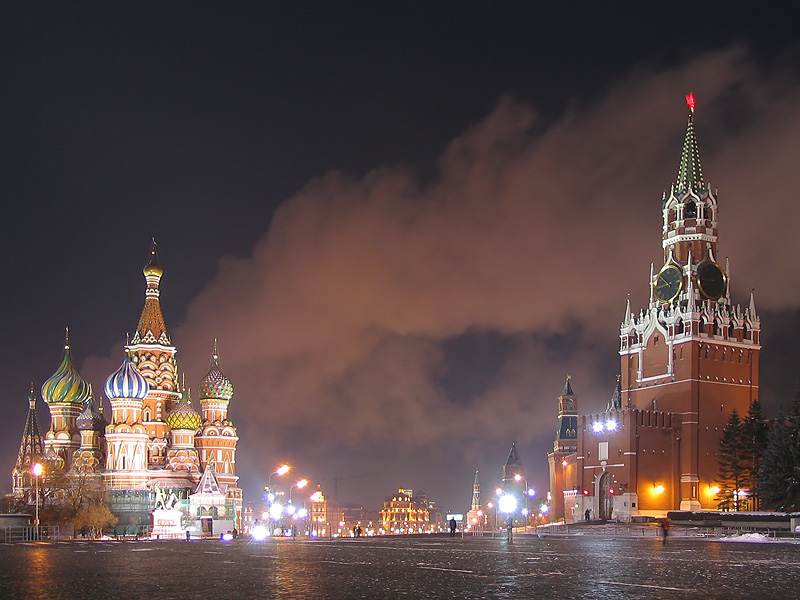 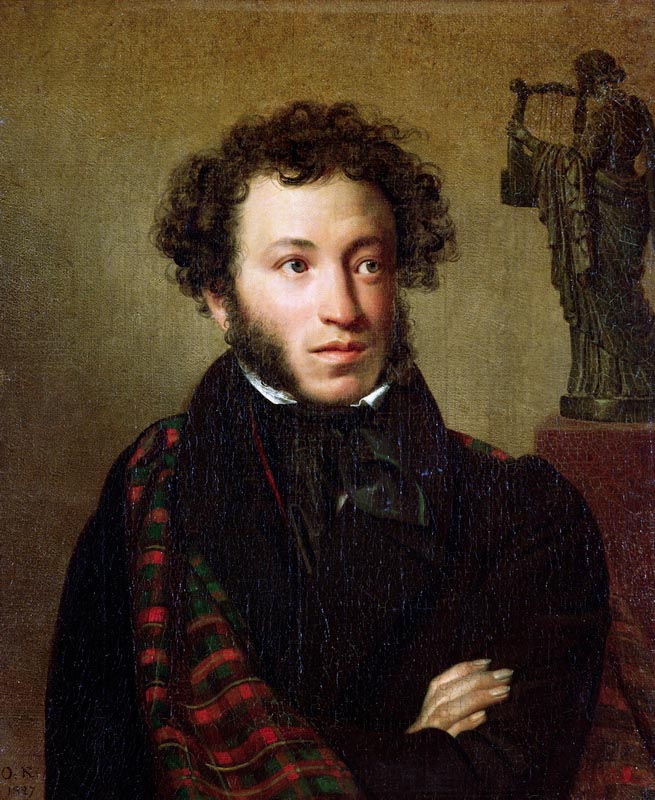 В России много талантливых людей!
Пушкин .А.С
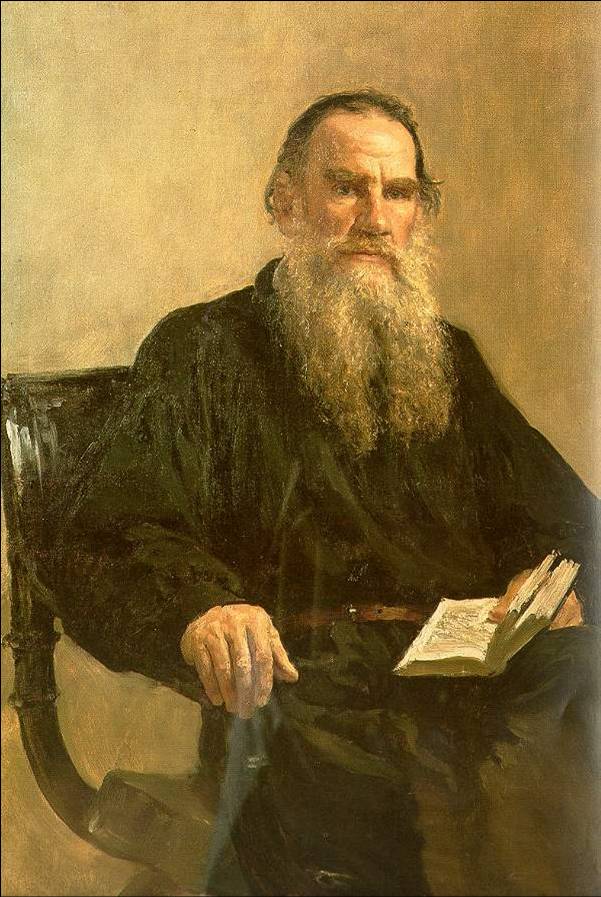 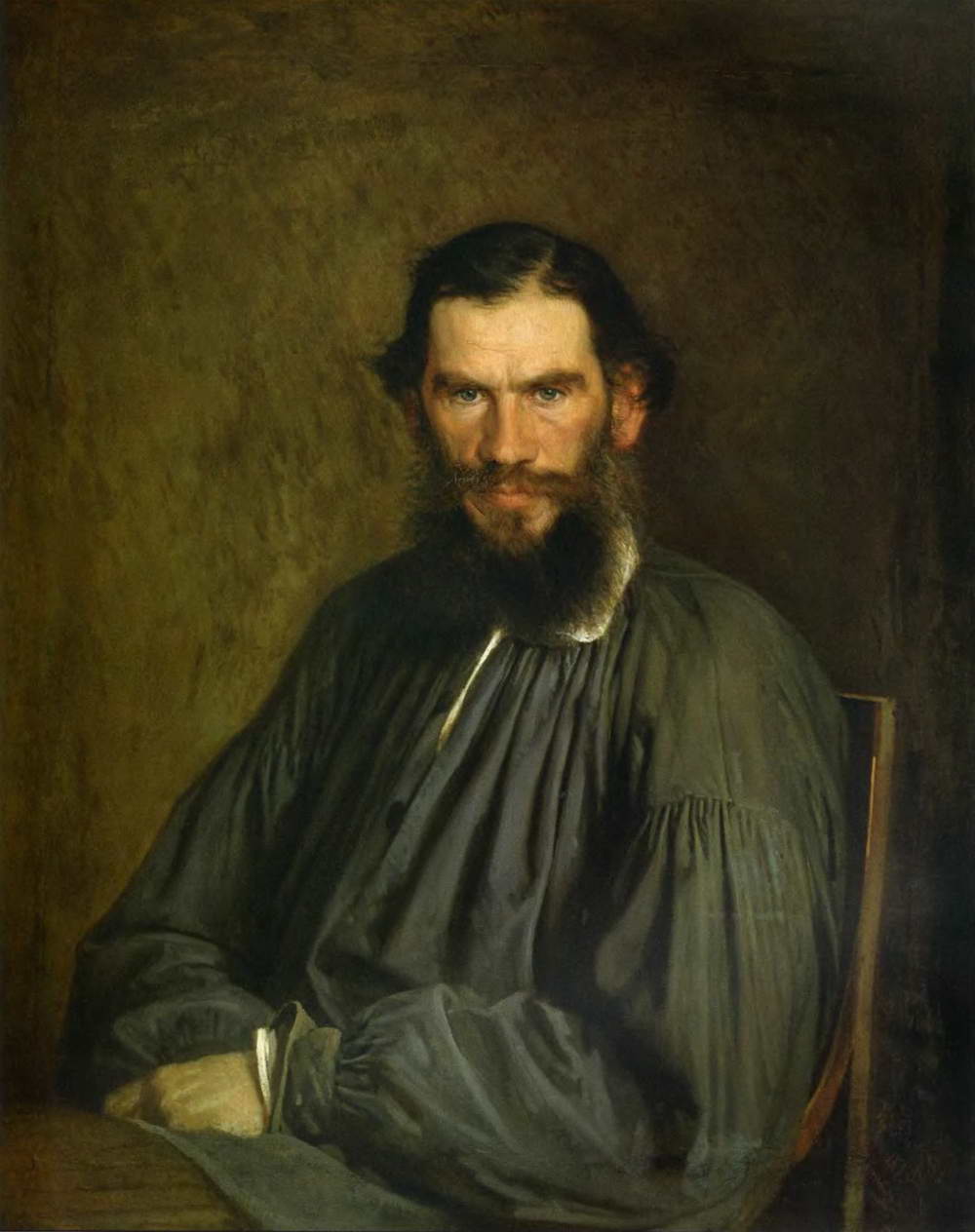 Лев Толстой
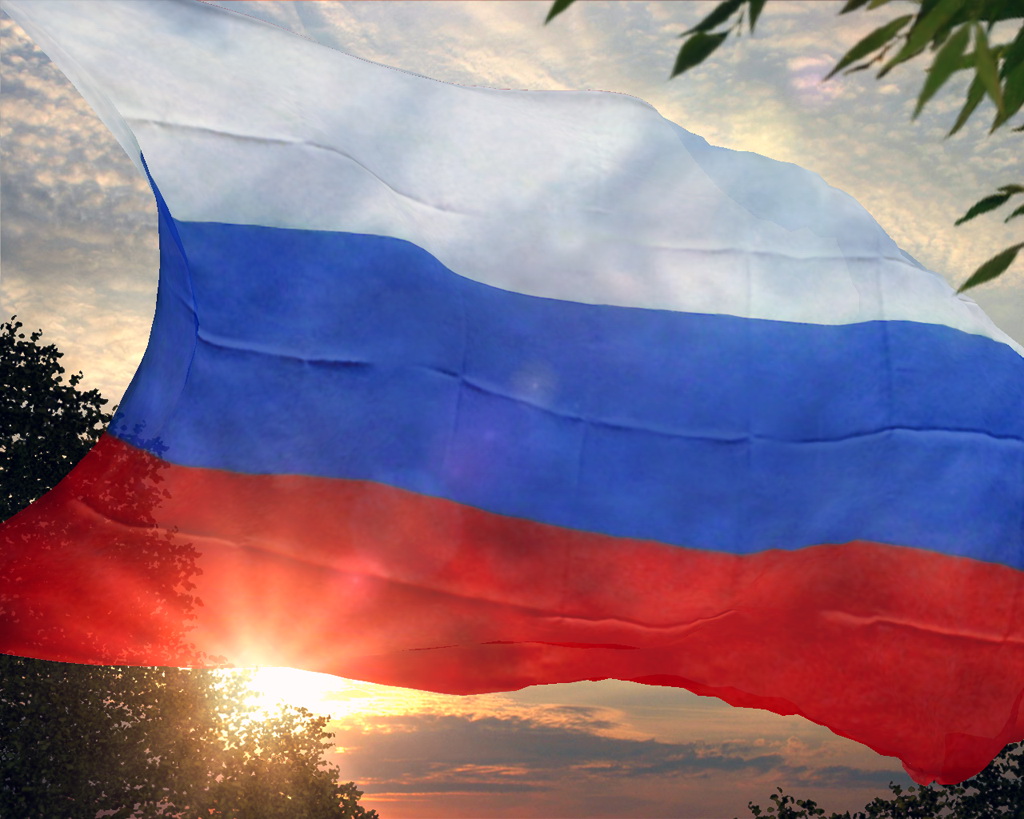 Флаг России
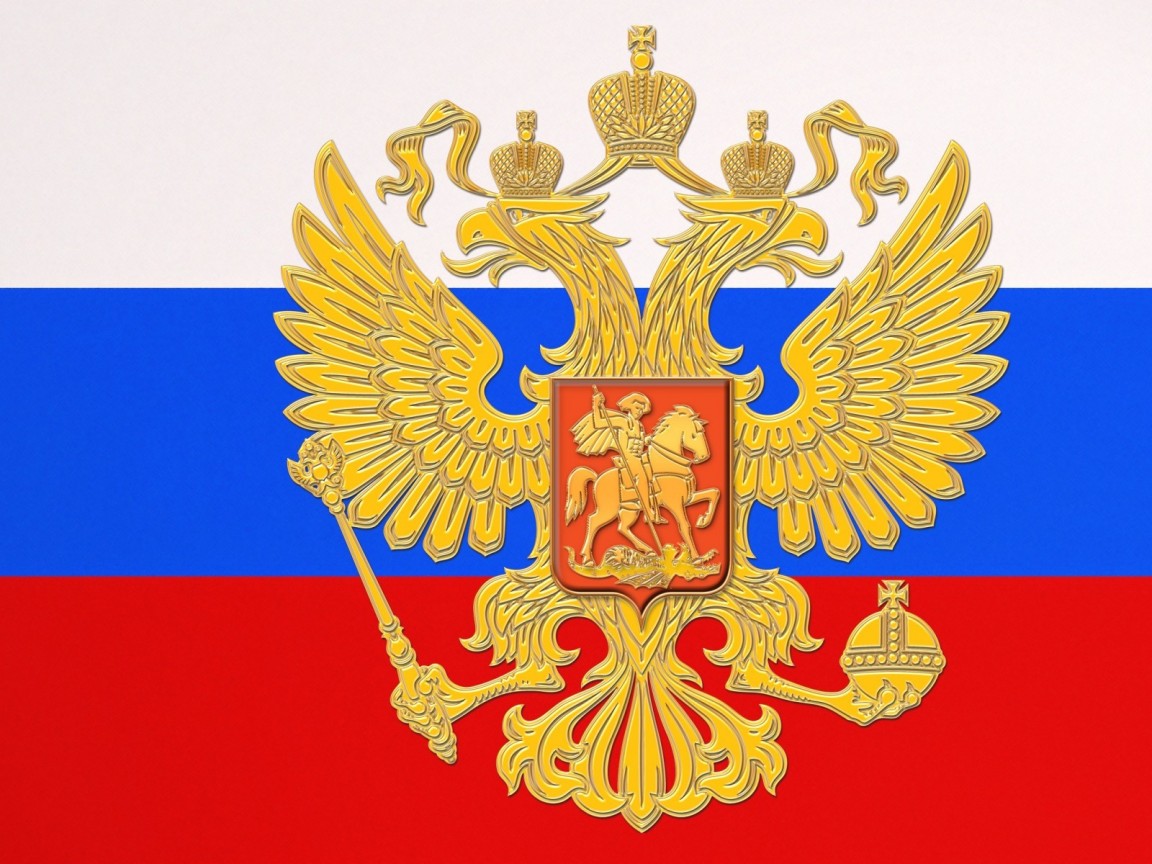 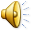